RUTA DE TRABAJOARTES VISUALES
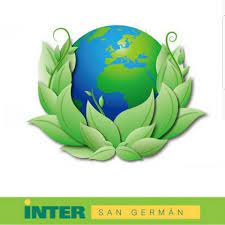 1º BÁSICO
SEMANA 19 AL 23 ABRIL 2021
¿QUÉ DÍA ES?
¿HOY QUE CREEN QUE SE CELEBRA?
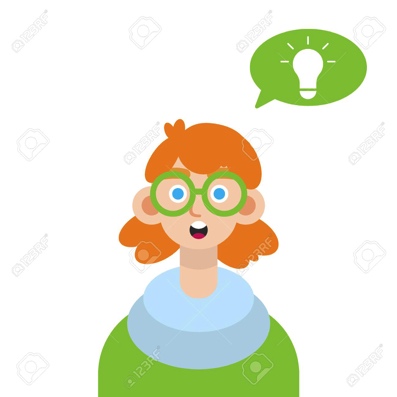 DÍA DE LA TIERRA22-04-2021
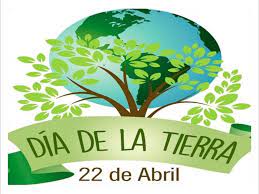 IMPORTANTE!!!
EL 1º DÍA DE LA TIERRA SE CELEBRO EN EL AÑO 1970

EN EE.UU UN SENADOR LLAMADO GAYLORD NELSON, ORGANIZÓ UNA MANIFESTACIÓN NACIONAL PARA CREAR CONCIENCIA SOBRE LOS PROBLEMAS AMBIENTALES Y A FINALES DE AÑO, SE CREO UNA AGENCIA LLAMADA PROTECCIÓN AMBIENTAL
¿QUE PODEMOS HACER PARA CUIDAR EL PLANETA TIERRA?
RECOGER LA BASURA
RECICLAR
PLANTAR ARBOLES
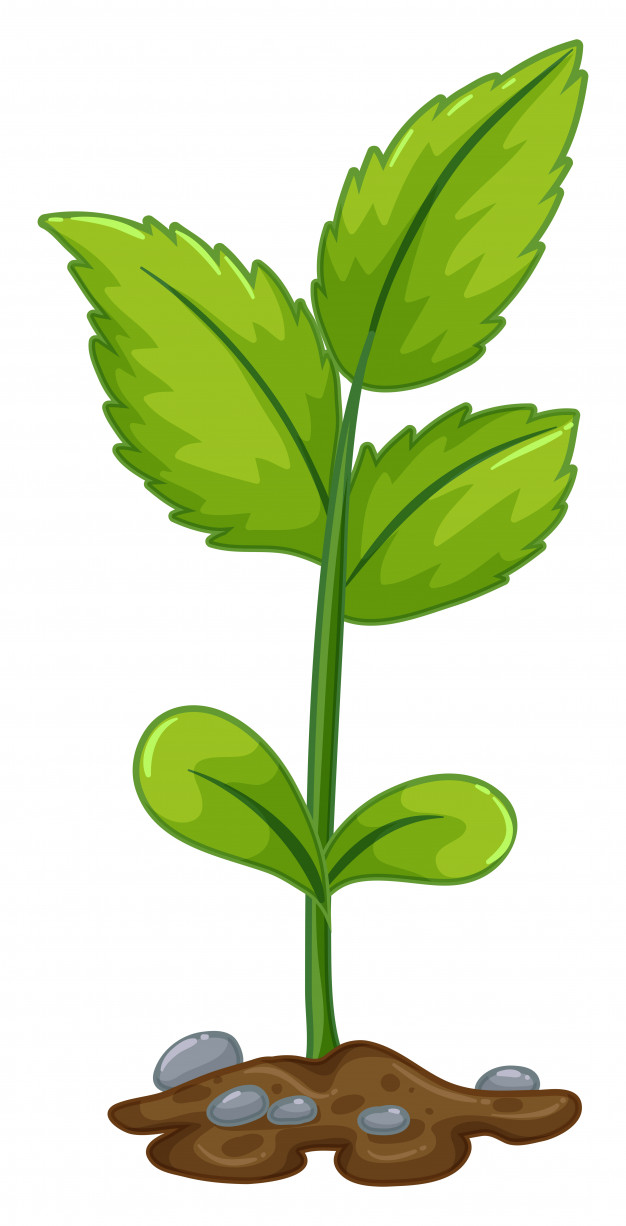 REDUCIR LA BASURA
RECICLAJE
CILINDROS DE CONFORT
(2 MESES)
¿CUÁNTO SE DEMORA ESTOS ELEMENTOS PARA DESCOMPONERSE?
BOTELLA DE PLÁSTICO
 (450 AÑOS)
RECICLAJE
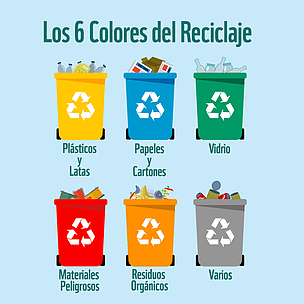 VIDEO INTERACTIVO:REDUCIR, RECICLAR Y REUTILIZAR
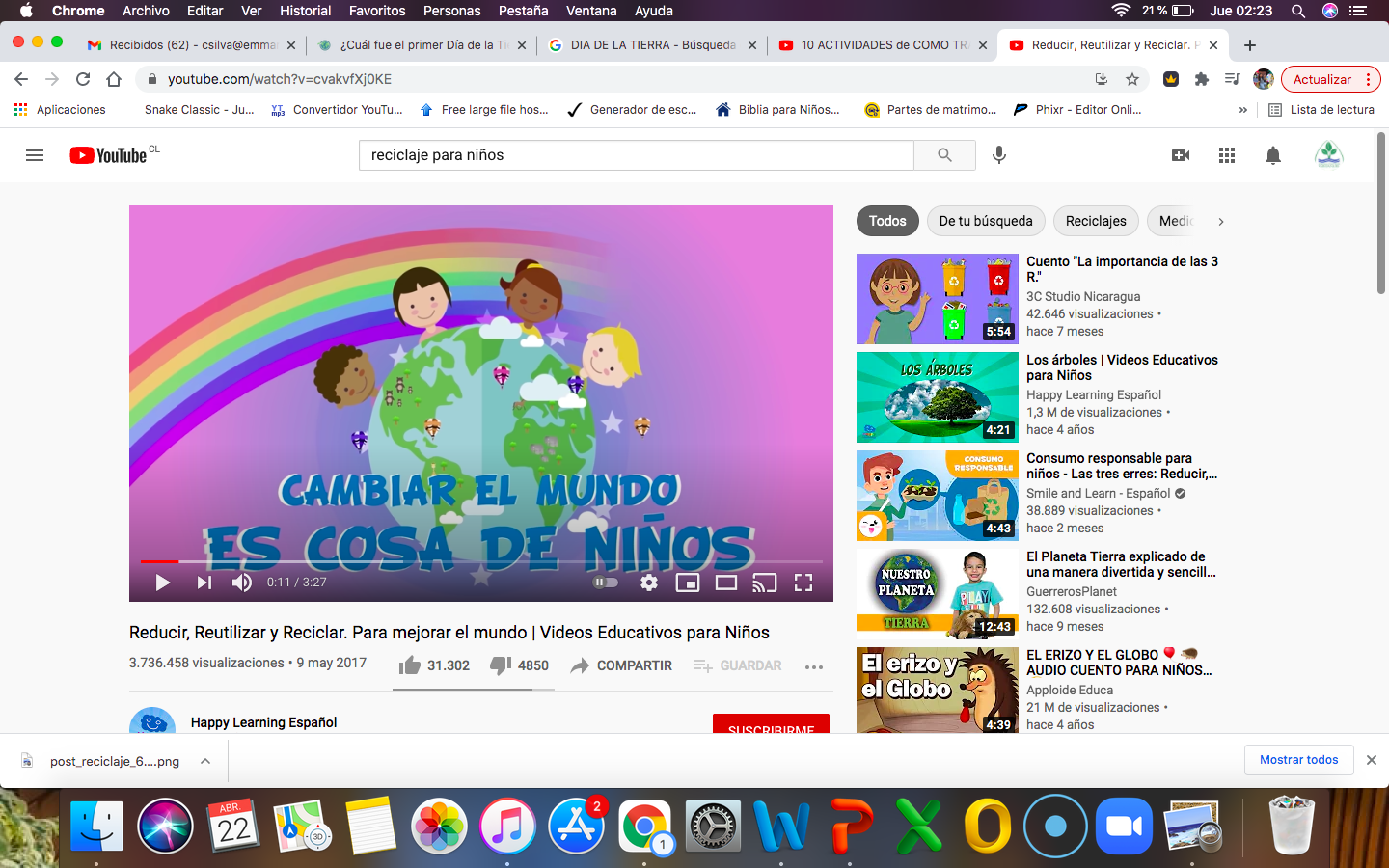 MUY IMPORTANTE!
DEBEMOS CUIDAR LOS ÁRBOLES, ELLOS SON COMO LOS PULMONES DE LA TIERRA, YA QUE ELLOS RESPIRAN DIOXIDO DE CARBONO Y LIBERAN OXÍGENO.
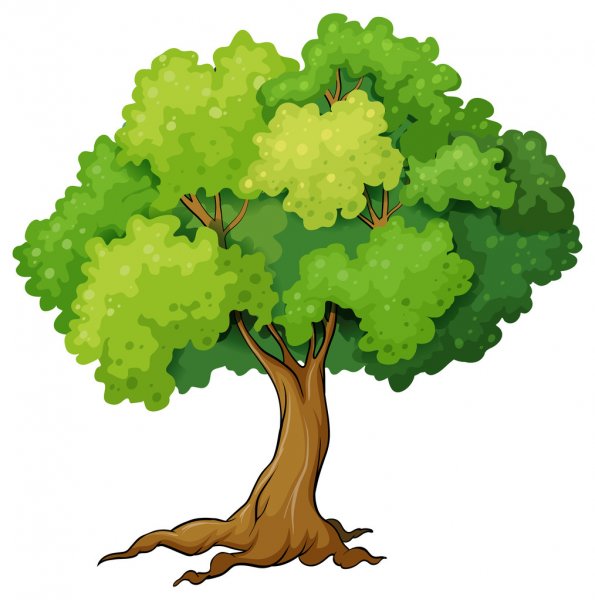 VIDEO INTERACTIVO:IMPORTANCIA DE LOS ÁRBOLES
MATERIALES
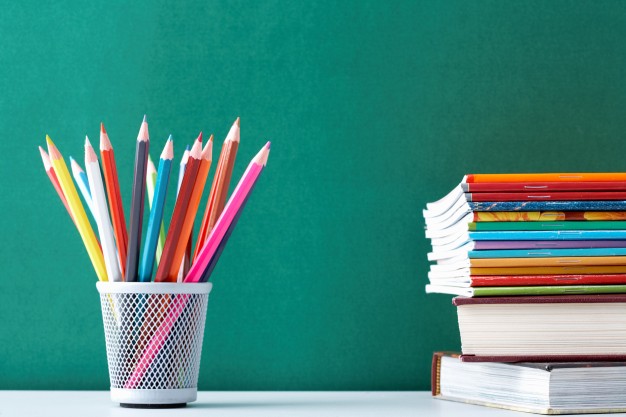 1 HOJA DE BLOCK BLANCA
LAPIZ GRAFITO
GOMA DE BORRAR
LÁPICES DE COLORES
LÁPICES SCRIPTO
LÁPICES PASTELES
LÁPICES CERA
EVALUACIÓN ARTES VISUALES
INSTRUCCIONES
 EN CELEBRACIÓN DEL DÍA DE LA TIERRA, CREAREMOS UN AFICHE EL CUAL REPRESENTE UNA ACCIÓN DE CUIDADO 
PARA LA TIERRA.

1.- PARA COMENZAR DEBES CREAR EN TU MENTE, LA IDEA QUE DESEAS REALIZAR. RECUERDA QUE EL AFICHE DEBE SER PARA CUIDAR AL PLANETA TIERRA.

2.-EL USO DE LA HOJA DE BLOCK, PUEDE SER DE FORMA VERTICAL U HORIZONTAL.

3.- EL TITULO DE NUESTRO TRABAJO SERÁ “DÍA DE LA TIERRA (22-ABRIL-2021) (1 PTO.)
EVALUACIÓN ARTES VISUALES
INSTRUCCIONES
 
4.- RECUERDA QUE EN LA PARTE INFERIOR DE LA HOJA, SE TIENE QUE COLOCAR EL NOMBRE Y APELLIDO (1 PTO.)

5.- USA SOLO LOS MATERIALES QUE SOLICITÓ LA PROFESORA (1 PTO).

6.- UTILIZA TODA LA CREATIVIDAD EN EL DIBUJO QUE REALICES, MIENTRAS MÁS NOVEDOSO MUCHO MEJOR! (1 PTOS).
EVALUACIÓN ARTES VISUALES
INSTRUCCIONES

7.- RECUERDA COLOREAR TU TRABAJO DE FORMA ORDENADA Y SIN SALIRSE DE LOS MARGENES. (NO ES UNA COMPETENCIA PARA VER QUIEN TERMINA PRIMERO!!!) (1 PTO.)

8.- EL TRABAJO DEBE SER DEL TAMAÑO DE TODA LA HOJA DE BLOCK, (NO PUEDE SER LA MITAD DE LA HOJA) (1 PTO.)

9.- FECHA DE ENTREGA MÁXIMA: DOMINGO 25 DE ABRIL 2021 (1 PTO.)
JUEVES 22 DE ABRIL 2021
EVALUACIÓN ARTES VISUALES
DIA DE LA TIERRA
(22-ABRIL-2021
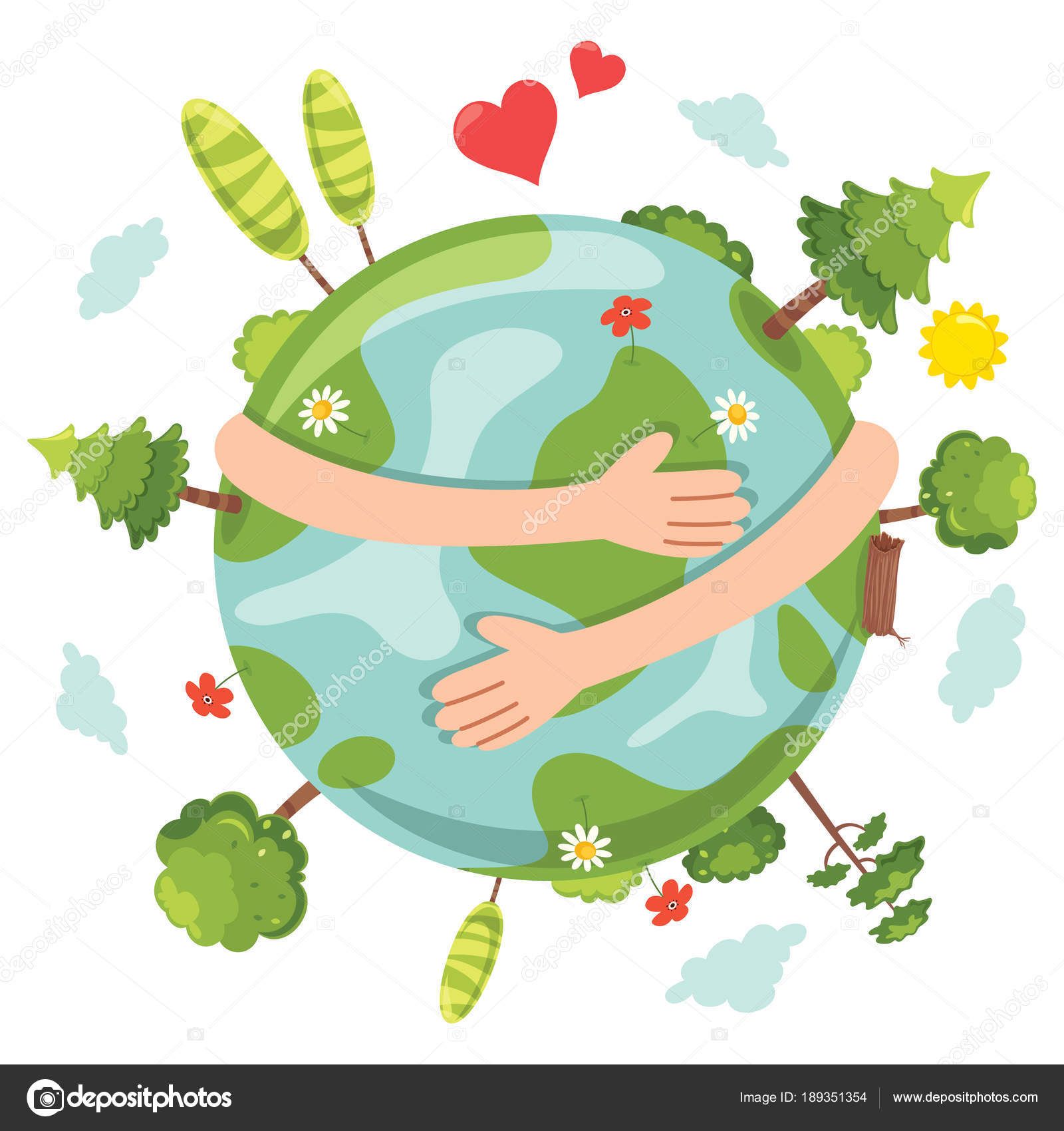 NOMBRE Y APELLIDO DEL ALUMNO
JUEVES 22 DE ABRIL 2021
EVALUACIÓN ARTES VISUALES
DIA DE LA TIERRA
(22-ABRIL-2021
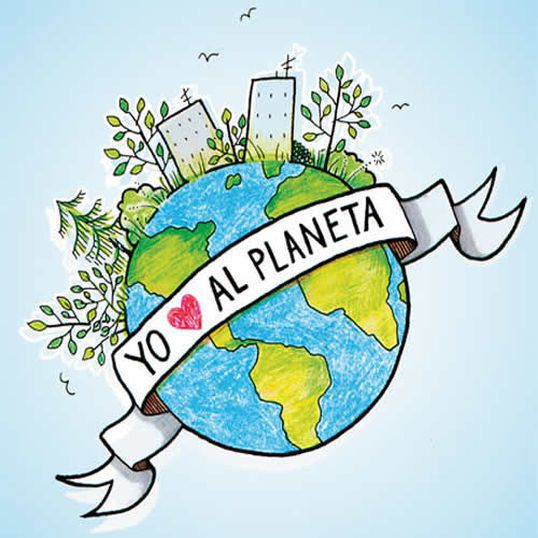 NOMBRE Y APELLIDO DEL ALUMNO
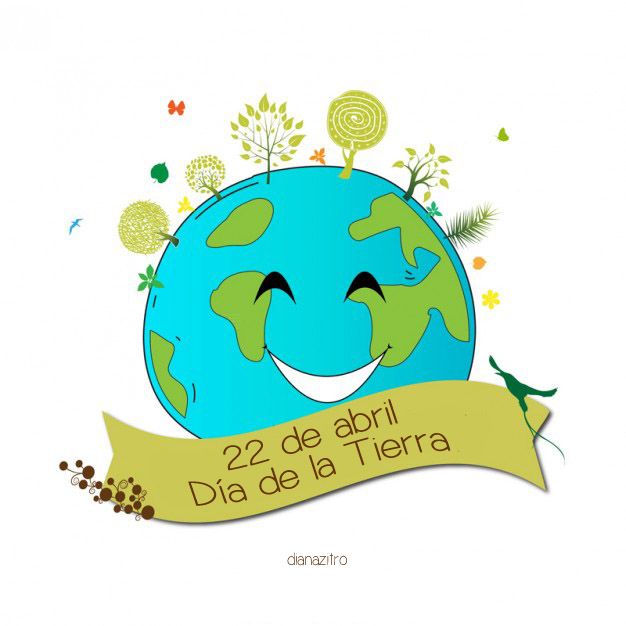 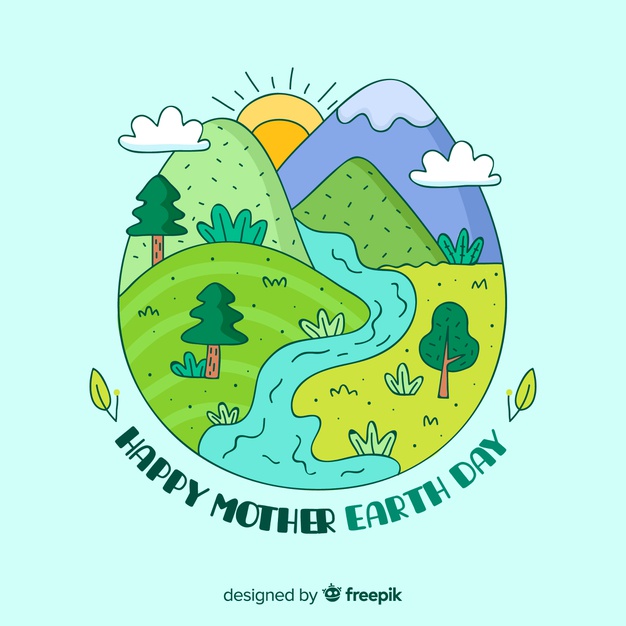 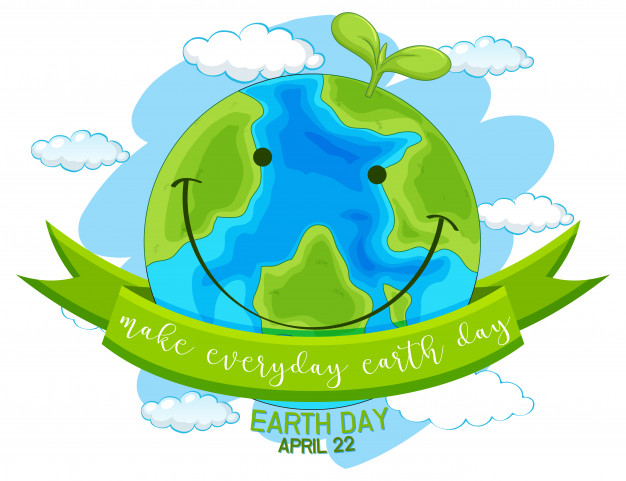 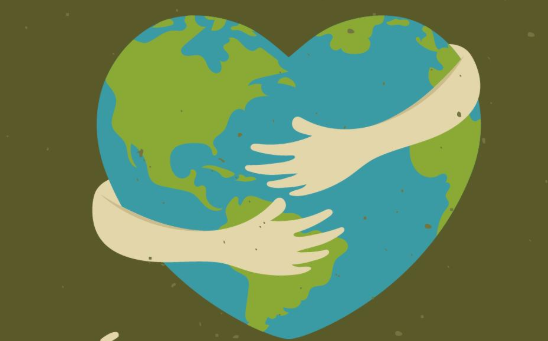 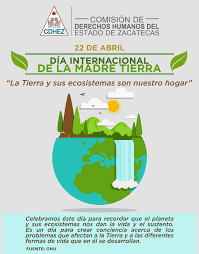 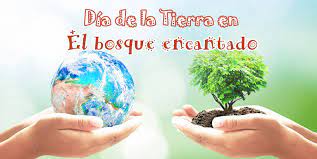 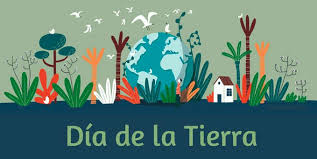